Conversion - Faith and Repentance
Day 3, Session 4
Examples of Conversion
Examples of Conversion
Manasseh (2 Chr. 33:1-2, 6, 10-13) - wicked to godly, proud to humble
Examples of Conversion
Manasseh (2 Chr. 33:1-2, 6, 10-13) - wicked to godly, proud to humble
Zacchaeus (Lk. 19:8-9) - thief to generous giver
Examples of Conversion
Manasseh (2 Chr. 33:1-2, 6, 10-13) - wicked to godly, proud to humble
Zacchaeus (Lk. 19:8-9) - thief to generous giver
Saul/Paul (Acts 9:4-6, 20) - persecutor to preacher
Examples of Conversion
Manasseh (2 Chr. 33:1-2, 6, 10-13) - wicked to godly, proud to humble
Zacchaeus (Lk. 19:8-9) - thief to generous giver
Saul/Paul (Acts 9:4-6, 20) - persecutor to preacher
Lydia (Acts 16:14-15) - hearer to hospitality giver
Examples of Conversion
Manasseh (2 Chr. 33:1-2, 6, 10-13) - wicked to godly, proud to humble
Zacchaeus (Lk. 19:8-9) - thief to generous giver
Saul/Paul (Acts 9:4-6, 20) - persecutor to preacher
Lydia (Acts 16:14-15) - hearer to hospitality giver
Jailor (Acts 16:26-34) - terror to joy
1. Faith
Westminster Shorter Catechism - ‘Faith in Jesus Christ is a saving grace, whereby we receive and rest upon him alone for salvation, as he is offered to us in the gospel.’
1. Faith
(a) Faith is a gift (Eph. 2:8-9)
1. Faith
(a) Faith is a gift (Eph. 2:8-9)
(b) Faith is a gift of personally trusting in Christ
1. Faith
(a) Faith is a gift (Eph. 2:8-9)
(b) Faith is a gift of personally trusting in Christ
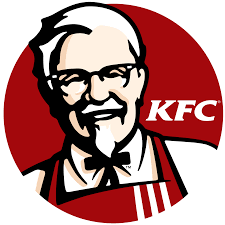 1. Faith
(a) Faith is a gift (Eph. 2:8-9)
(b) Faith is a gift of personally trusting in Christ
Know the truth (Rom. 10:14, 17. Heb. 11:1, 6)
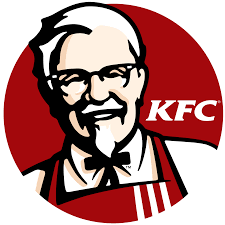 1. Faith
(a) Faith is a gift (Eph. 2:8-9)
(b) Faith is a gift of personally trusting in Christ
Know the truth (Rom. 10:14, 17. Heb. 11:1, 6)
Feel the truth (2 Tim. 3:15)
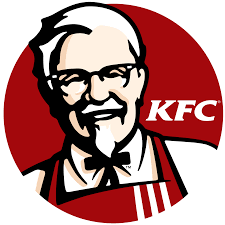 1. Faith
(a) Faith is a gift (Eph. 2:8-9)
(b) Faith is a gift of personally trusting in Christ
Know the truth (Rom. 10:14, 17. Heb. 11:1, 6)
Feel the truth (2 Tim. 3:15)
Confess the truth (Rom. 10:9-10, Jn. 3:16, 18, 36)
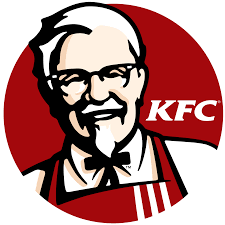 1. Faith
(a) Faith is a gift (Eph. 2:8-9)
(b) Faith is a gift of personally trusting in Christ
Know the truth (Rom. 10:14, 17. Heb. 11:1, 6)
Feel the truth (2 Tim. 3:15)
Confess the truth (Rom. 10:9-10, Jn. 3:16, 18, 36)
(c) Faith is a gift of personal trust in Christ alone (Eph. 
2:8-9, Tit. 3:5, Gal. 2:16, Rom. 4:2, Phil. 3:3-7, Gal. 6:14)
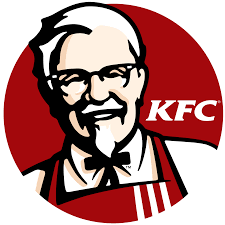 2. Repentance
2. Repentance
(a) Repentance is a gift (2 Tim. 2:25, Acts 5:31)
2. Repentance
(a) Repentance is a gift (2 Tim. 2:25, Acts 5:31)
(b) Repentance is a gift of personally turning away from sin
2. Repentance
(a) Repentance is a gift (2 Tim. 2:25, Acts 5:31)
(b) Repentance is a gift of personally turning away from sin
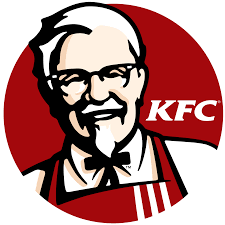 2. Repentance
(a) Repentance is a gift (2 Tim. 2:25, Acts 5:31)
(b) Repentance is a gift of personally turning away from sin
Know your sin (Lk. 15:18)
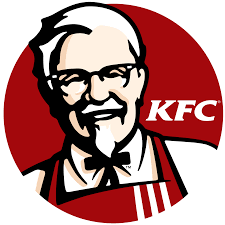 2. Repentance
(a) Repentance is a gift (2 Tim. 2:25, Acts 5:31)
(b) Repentance is a gift of personally turning away from sin
Know your sin (Lk. 15:18)
Feel your sin (Lk. 18:13. Ps. 51:1-4, 14)
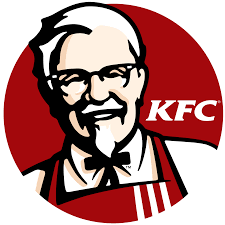 2. Repentance
(a) Repentance is a gift (2 Tim. 2:25, Acts 5:31)
(b) Repentance is a gift of personally turning away from sin
Know your sin (Lk. 15:18)
Feel your sin (Lk. 18:13. Ps. 51:1-4, 14)
Confess your sin (2 Cor. 7:8-11. 1 Jn. 1:9)
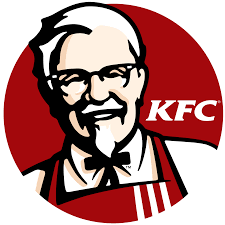 3. Calling
3. Calling
(a) General call (Mt. 22:14, Acts 2:28, 16:31, 17:30)
3. Calling
(a) General call (Mt. 22:14, Acts 2:28, 16:31, 17:30)
(b) Effectual call (Rom. 8:30, 11:29, Gen. 1:3 + 2 Cor. 4:6 + 1 Pet. 2:9)